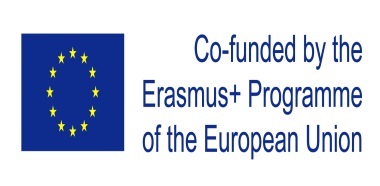 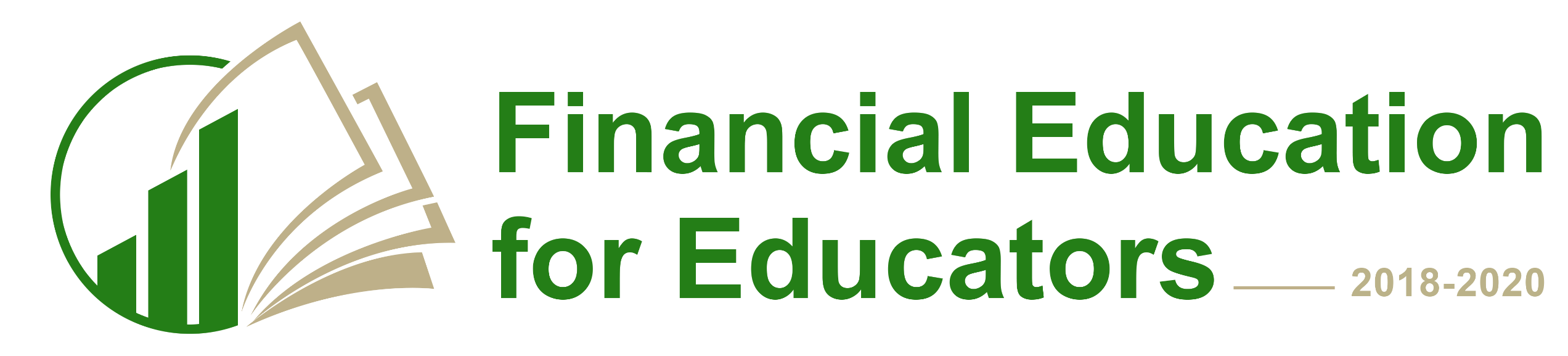 This publication reflects the views of the authors, and the Commission cannot be held  responsible for any use, which may be made of the information contained therein
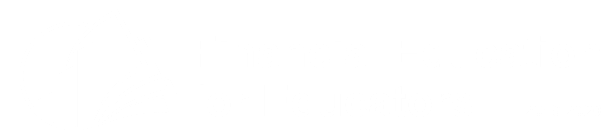 4.1.2.tēma
Patērētāja līgums
Kas ir līgums?
Dokuments
4.1. Patērētāju aizsardzības likumdošana
Vienošanās
Tiesības/pienākumi
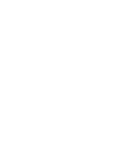 [Speaker Notes: Līguma jēdziens var būt mulsinošs, jo reālajā dzīvē šis termins tiek lietots ļoti atšķirīgi. Dažreiz cilvēki saka: “Esmu parakstījis līgumu”, kas nozīmē, ka viņi ir parakstījuši dokumentu ar nosaukumu “līgums”. Dažreiz viņi saka: “Pārdevējam jāpilda līgums”, kas nozīmē, ka pārdevējam ir jāizpilda dažas līgumsaistības. Tomēr juridiski līgums nav nedz dokuments, nedz personas tiesības vai pienākumi, bet gan pušu vienošanās. Tā, piemēram, daudzos gadījumos mutisku vienošanos var uzskatīt par līgumu pat tad, ja nav rakstiska dokumenta.]
Līgums un vienošanās
Vienošanās
4.1. Patērētāju aizsardzības likumdošana
Līgums
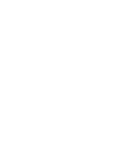 [Speaker Notes: Tomēr, pat ja visi līgumi ir vienošanās, ne visas vienošanās ir līgumi. Tā, piemēram, draugu vienošanās par kopīgu operas apmeklēšanu netiks uzskatīta par līgumu un nebūs juridiski saistoša.]
Līguma forma
Līgumu var noslēgt gan rakstiski, gan mutiski!
4.1. Patērētāju aizsardzības likumdošana
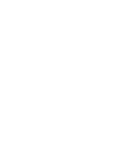 [Speaker Notes: Tāpēc līgumus var noslēgt gan rakstiski, gan mutiski. Jebkurā gadījumā līgums būs saistošs abām pusēm. Ir noteiktas situācijas, kad likums pieprasa līgumu slēgt rakstveidā, piemēram, līgumi par nekustamo īpašumu, patēriņa kredītu vai kompleksu ceļojumu.]
Līguma sekas
“Tiesīgi noslēgts līgums uzliek līdzējam pienākumu izpildīt apsolīto, un ne darījuma sevišķais smagums, ne arī vēlāk radušās izpildīšanas grūtības nedod vienai pusei tiesību atkāpties no līguma, kaut arī atlīdzinot otrai zaudējumus.” (CL 1587.pants)
4.1. Patērētāju aizsardzības likumdošana
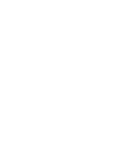 [Speaker Notes: Parasti līgums, kas noslēgts atbilstoši likumam, būs saistošs tā pusēm, t.i., līguma pusēm būs juridisks pienākums izpildīt savas līgumsaistības. Līguma nepildīšanas gadījumā, puses savstarpējo strīdu risina tiesā. Šajā slaidā jūs varat redzēt Latvijas Civillikum pantu, kurā minēts ir šis noteikums. Tomēr nemaz ne tik reti nākas sastapties ar šī noteikuma izņēmumiem.]
Kādus līgumus var nepildīt?
Prettiesiski līgumi nav jāpilda, bet 
par prettiesiskumu jābūt pārliecinātam!
4.1. Patērētāju aizsardzības likumdošana
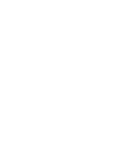 [Speaker Notes: Viens ļoti svarīgs šī likuma izņēmums ir nelegāls līgums. Ja jūs uzmanīgi lasījāt iepriekšējā slaida tekstu, jūs noteikti pamanījāt, ka, lai līgums būtu saistošs, tam jābūt likumīgi noslēgtam. 
Patērētājs var atteikties izpildīt nelikumīgu līgumu. Tomēr ir ārkārtīgi svarīgi pārliecināties, ka līgums tiešām ir nelikumīgs.
Kļūdas sekas var būt ļoti tālejošas. Šī iemesla dēļ patērētājam būtu jāpamato ar pierādījumiem līguma nelikumība. Tiesas lēmums tam ir labs piemērs.]
Kā ir ar līguma noteikumiem?
Prettiesiski līguma noteikumi nav jāpilda, bet 
par prettiesiskumu jābūt pārliecinātam!
4.1. Patērētāju aizsardzības likumdošana
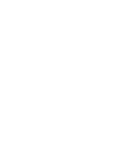 [Speaker Notes: Dažreiz līgums kopumā nav nelikumīgs, bet nelikumīgi ir tikai daži līguma noteikumi. Arī šajā gadījumā patērētājam jāpārliecinās, vai viņam ir pamatoti pierādījumi par konkrētā līguma nosacījuma nelikumību, piemēram, patērētāju aizsardzības iestādes lēmums, kurā šis līguma nosacījums tiek pasludināts par negodīgu.]